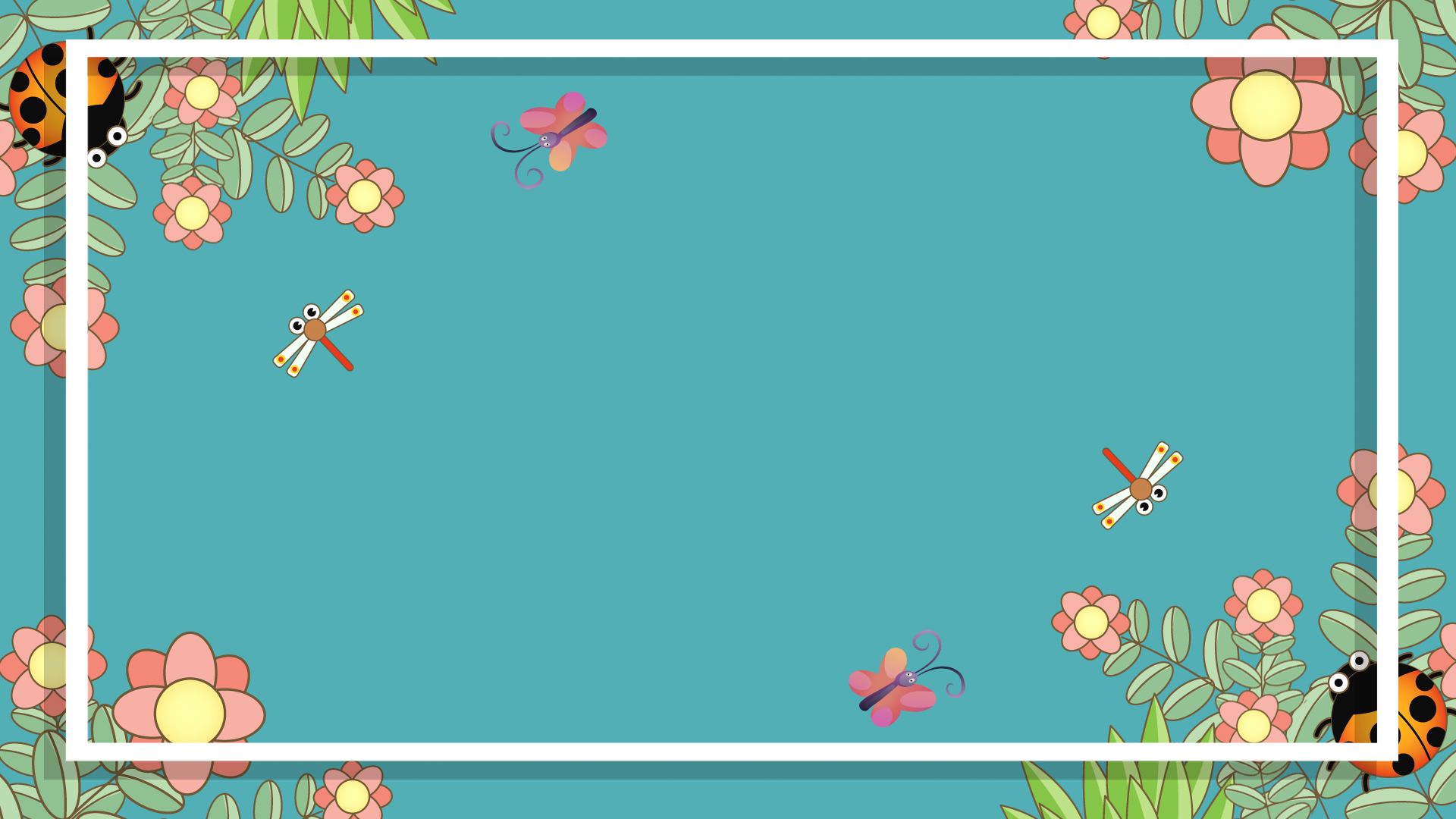 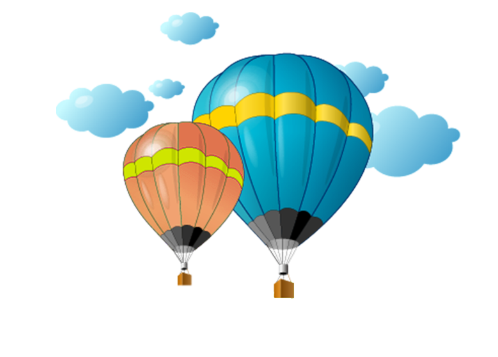 幼儿
CHILDREN
教育
EDUCATION
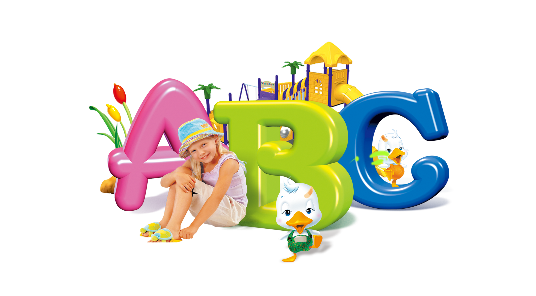 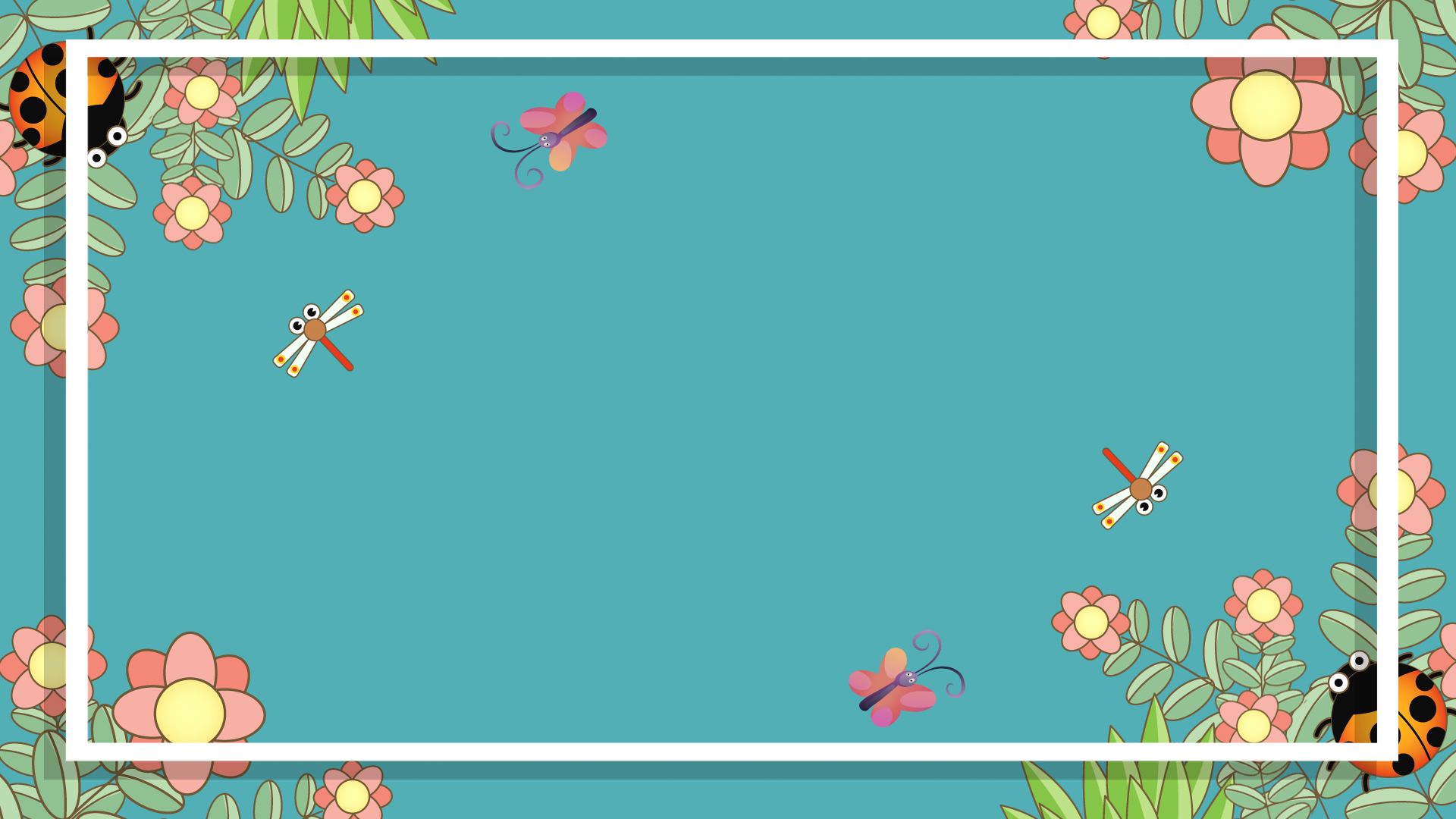 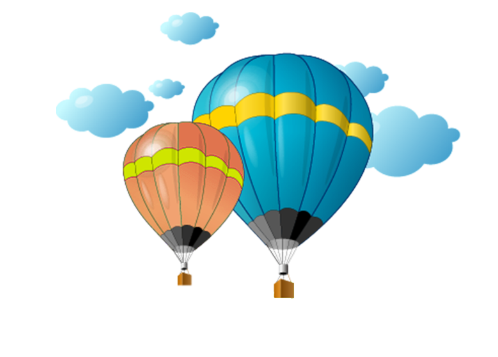 01
03
02
04
目录
加入你的标题：此处添加说明文字
CONTENTS
加入你的标题：此处添加说明文字
加入你的标题：此处添加说明文字
加入你的标题：此处添加说明文字
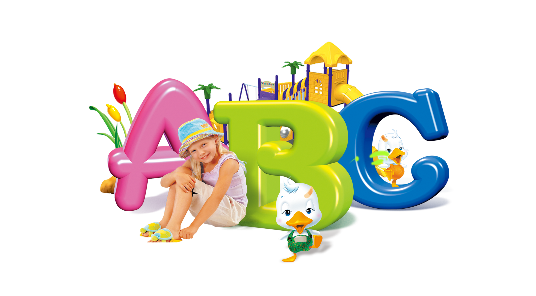 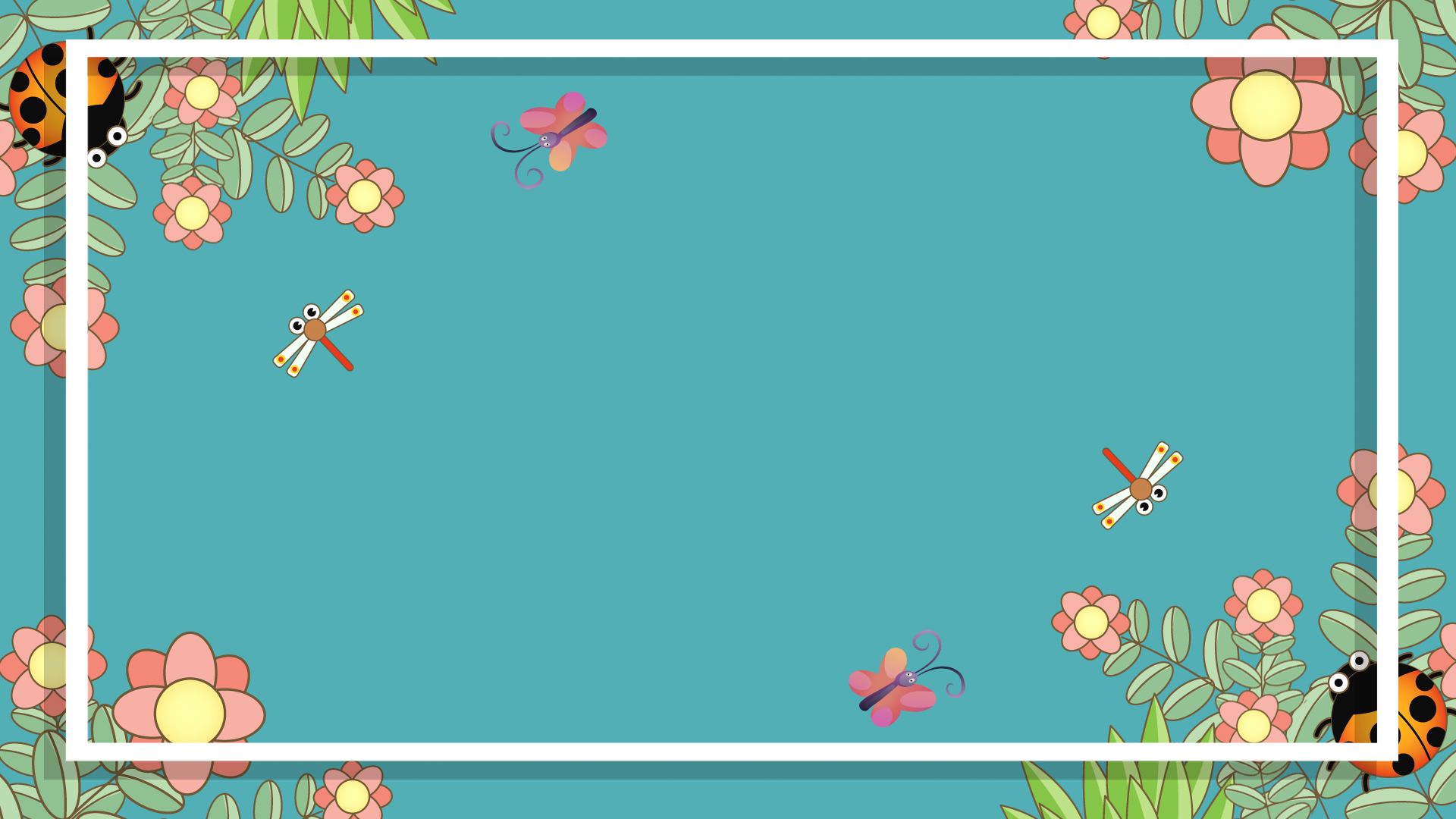 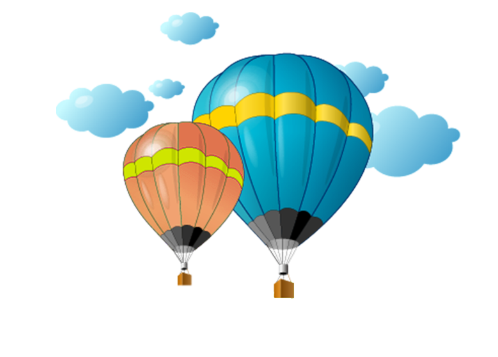 01
加入标题描述
添加相关标题文字添加相关标题文字相关标题文字
添加相关标题文字添加相关标题文字相关标题文字
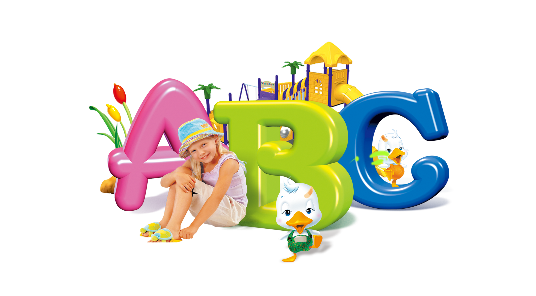 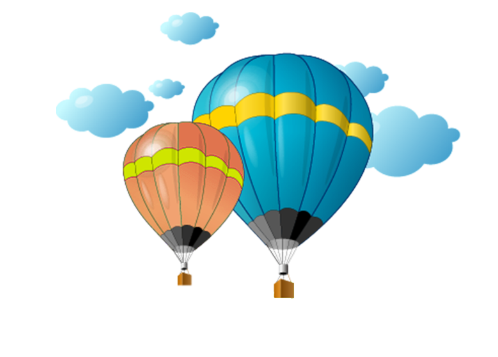 加入标题描述
CLICK TO ADD CAPTION TEXT
此处添加详细文本描述，建议与标题相关并符合整体语言风格，语言描述尽量简洁生动。
此处添加详细文本描述，建议与标题相关并符合整体语言风格，语言描述尽量简洁生动。
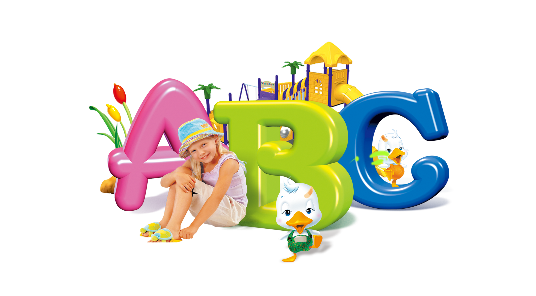 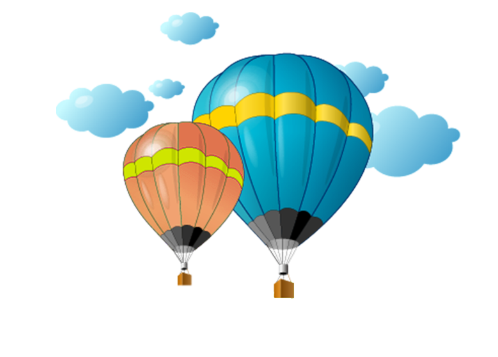 加入标题描述
69%
CLICK TO ADD CAPTION TEXT
此处添加详细文本描述，建议与标题相关并符合整体语言风格，语言描量简洁生动。
此处添加详细文本描述建议与标题相关并符合整体语言风格，语言描量简洁生动。此处添加详细文本描述
此处添加详细文本描述，建议与标题相关并符合整体语言风格，语言描量简洁生动。
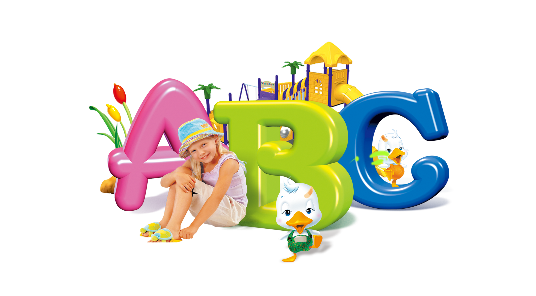 此处添加详细文本描述，建议与标题相关并符合整体语言风格，语言描量简洁生动。
此处添加详细文本描述，建议与标题相关并符合整体语言风格，语言描量简洁生动。
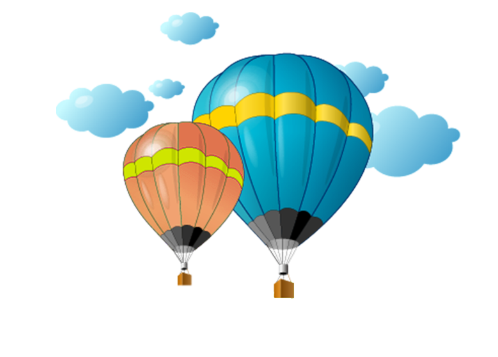 01.添加标题
在此处添加文字在此处添加文字，在此处添加文字。
加入标题描述
CLICK TO ADD CAPTION TEXT
02.添加标题
在此处添加文字在此处添加文字，在此处添加文字。
在此处添加文字在此处添加文字，在此处添加文字。
在此处添加文字在此处添加文字，在此处添加文字。
03.添加标题
在此处添加文字在此处添加文字，在此处添加文字。
在此处添加文字在此处添加文字，在此处添加文字。
在此处添加文字在此处添加文字，在此处添加文字。
04.添加标题
在此处添加文字在此处添加文字，在此处添加文字。
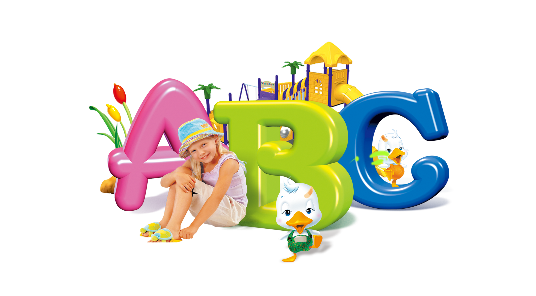 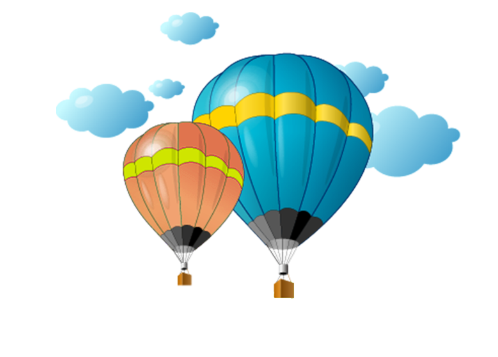 加入标题描述
CLICK TO ADD CAPTION TEXT
添加标题
此处添加详细文本描述，建议与标题相关并符合整体语言风格，语言描述尽量简洁生动。
25%
添加标题
此处添加详细文本描述，建议与标题相关并符合整体语言风格，语言描述尽量简洁生动。
55%
添加标题
此处添加详细文本描述，建议与标题相关并符合整体语言风格，语言描述尽量简洁生动。
20%
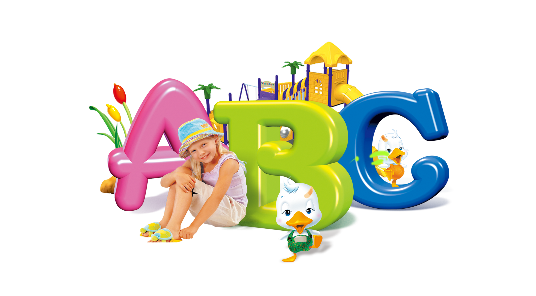 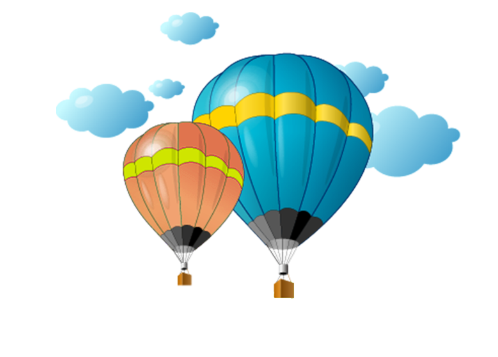 加入标题描述
单击输入标题内容
单击输入标题内容
单击输入标题内容
请在此处输入您的文本，或者复制您的文本粘贴到此处
请在此处输入您的文本，或者复制您的文本粘贴到此处
请在此处输入您的文本，或者复制您的文本粘贴到此处
CLICK TO ADD CAPTION TEXT
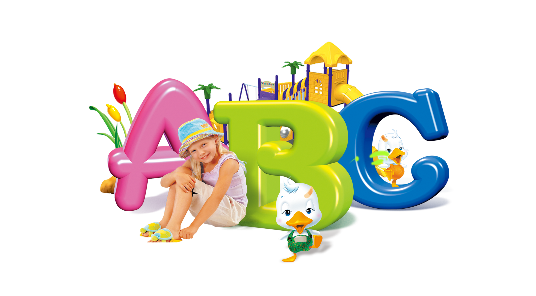 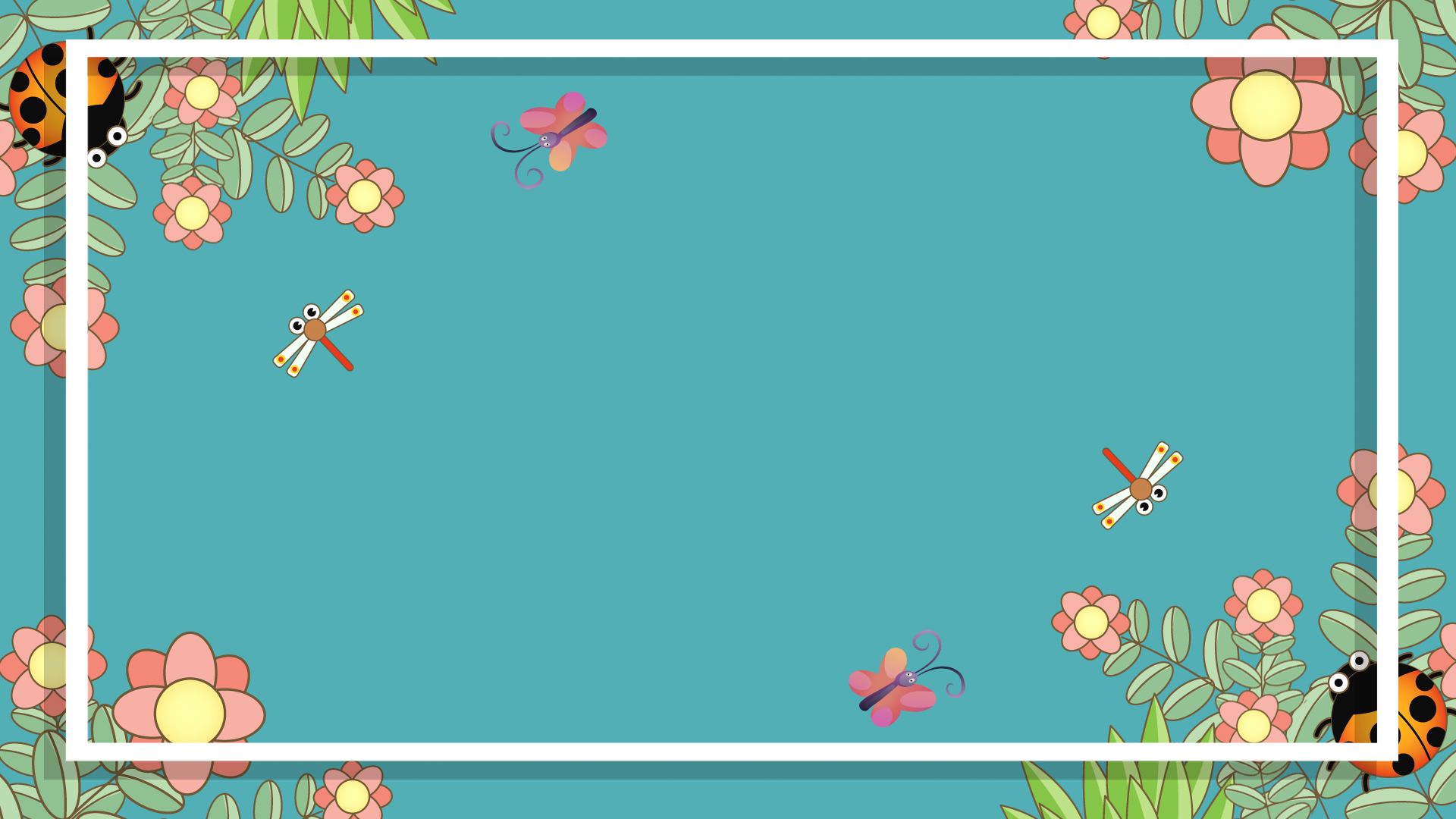 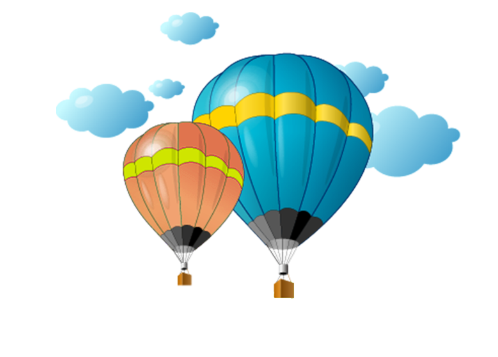 02
加入标题描述
添加相关标题文字添加相关标题文字相关标题文字
添加相关标题文字添加相关标题文字相关标题文字
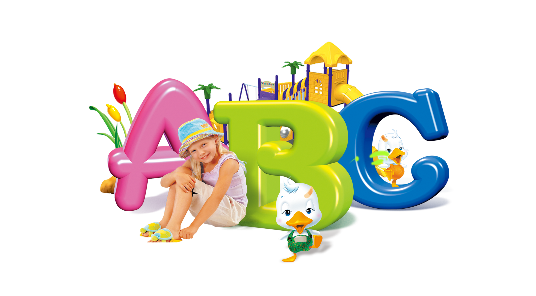 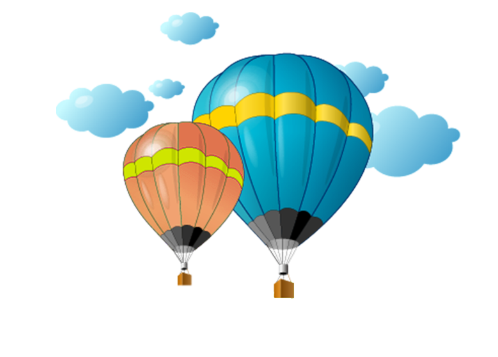 加入标题描述
CLICK TO ADD CAPTION TEXT
加入你的标题描述
此处添加详细文本描述，建议与标题相关并符合整体语言风格，语言描述尽量简洁生动。
TEXT
HERE
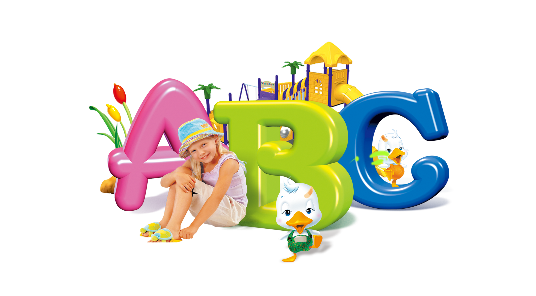 TEXT
HERE
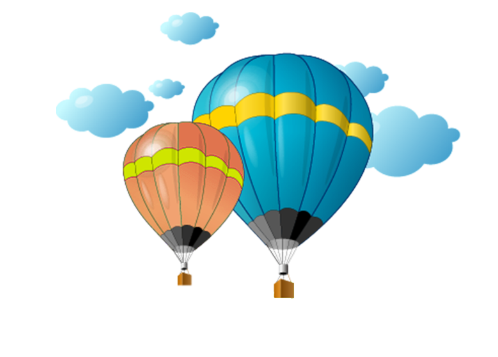 加入标题描述
CLICK TO ADD CAPTION TEXT
添加标题
此处添加详细文本描述，建议与标题相关并符合整体语言风格，语言描述尽量简洁生动。
在此录入上述图表的综合描述说明，在此录入上述图表的综合描述说明，在此录入上述图表的综合描述说明。
添加标题
在此录入上述图表的综合描述说明，在此录入上述图表的综合描述说明，在此录入上述图表的综合描述说明。
添加标题
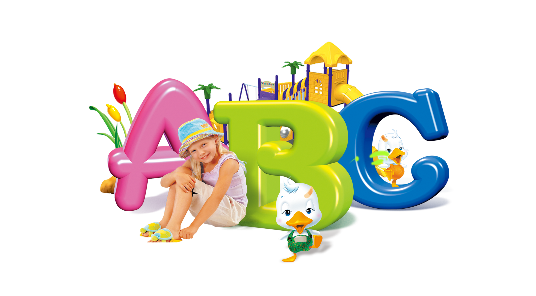 在此录入上述图表的综合描述说明，在此录入上述图表的综合描述说明，在此录入上述图表的描述说明。
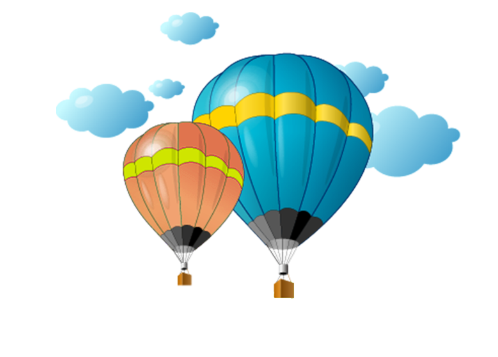 加入标题描述
CLICK TO ADD CAPTION TEXT
加入你的标题
50%
35%
92%
此处添加详细文本描述，建议与标题相关并符合整体语言风格，语言描述尽量简洁生动。
2019
2020
2021
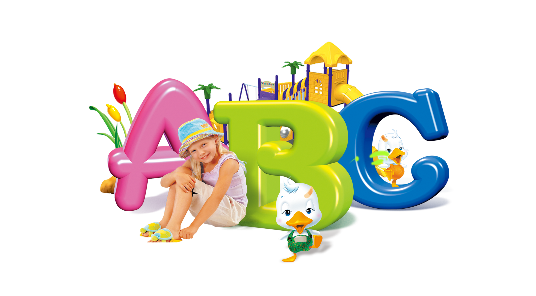 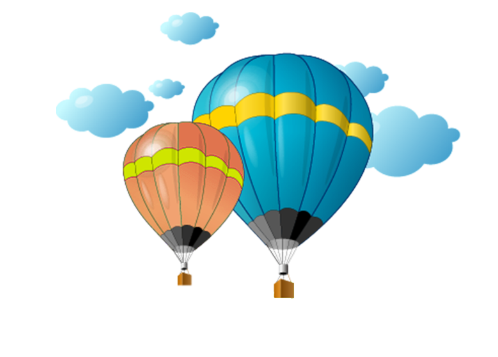 加入标题描述
“
CLICK TO ADD CAPTION TEXT
详写内容……点击输入本栏的具体文字，简明扼要的说明分项内容，此为概念图解，请根据具体内容酌情修改。
回首过去，激情满怀，展望未来，任重道远。站在新的历史起点上，我们必须清醒地看到前进中的困难与挑战，正视自身存在的差距与不足，以更加坚定的信念、更加饱满的热情、更加务实的作风.
”
添加标题
此处添加详细文本描述，建议与标题相关并符合整体语言风格，语言描述尽量简洁生动。
25%
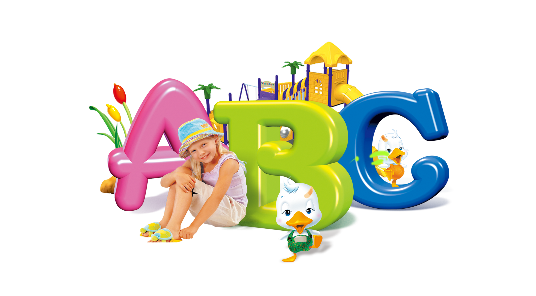 添加标题
此处添加详细文本描述，建议与标题相关并符合整体语言风格，语言描述尽量简洁生动。
55%
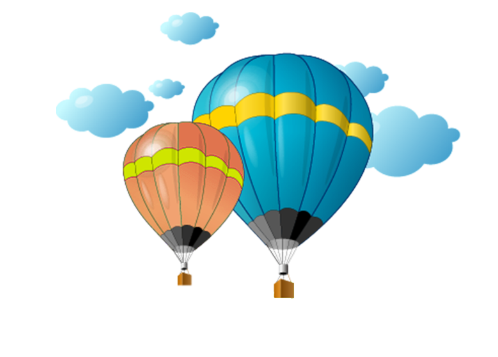 加入标题描述
CLICK TO ADD CAPTION TEXT
加入标题
加入标题
加入标题
加入标题
1,458
5,674
12,591
2,345
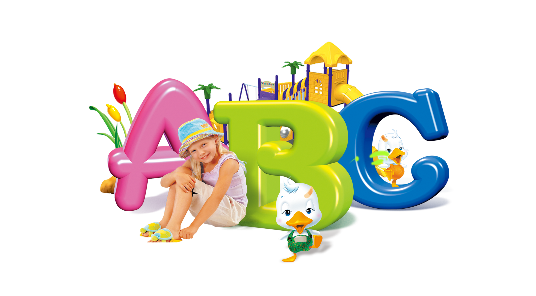 详写内容……点击输入本栏的具体文字，简明扼要的说明分项内容，此为概念图解，请根据具体内容酌情修改。
详写内容……点击输入本栏的具体文字，简明扼要的说明分项内容，此为概念图解，请根据具体内容酌情修改。
详写内容……点击输入本栏的具体文字，简明扼要的说明分项内容，此为概念图解，请根据具体内容酌情修改。
详写内容……点击输入本栏的具体文字，简明扼要的说明分项内容，此为概念图解，请根据具体内容酌情修改。
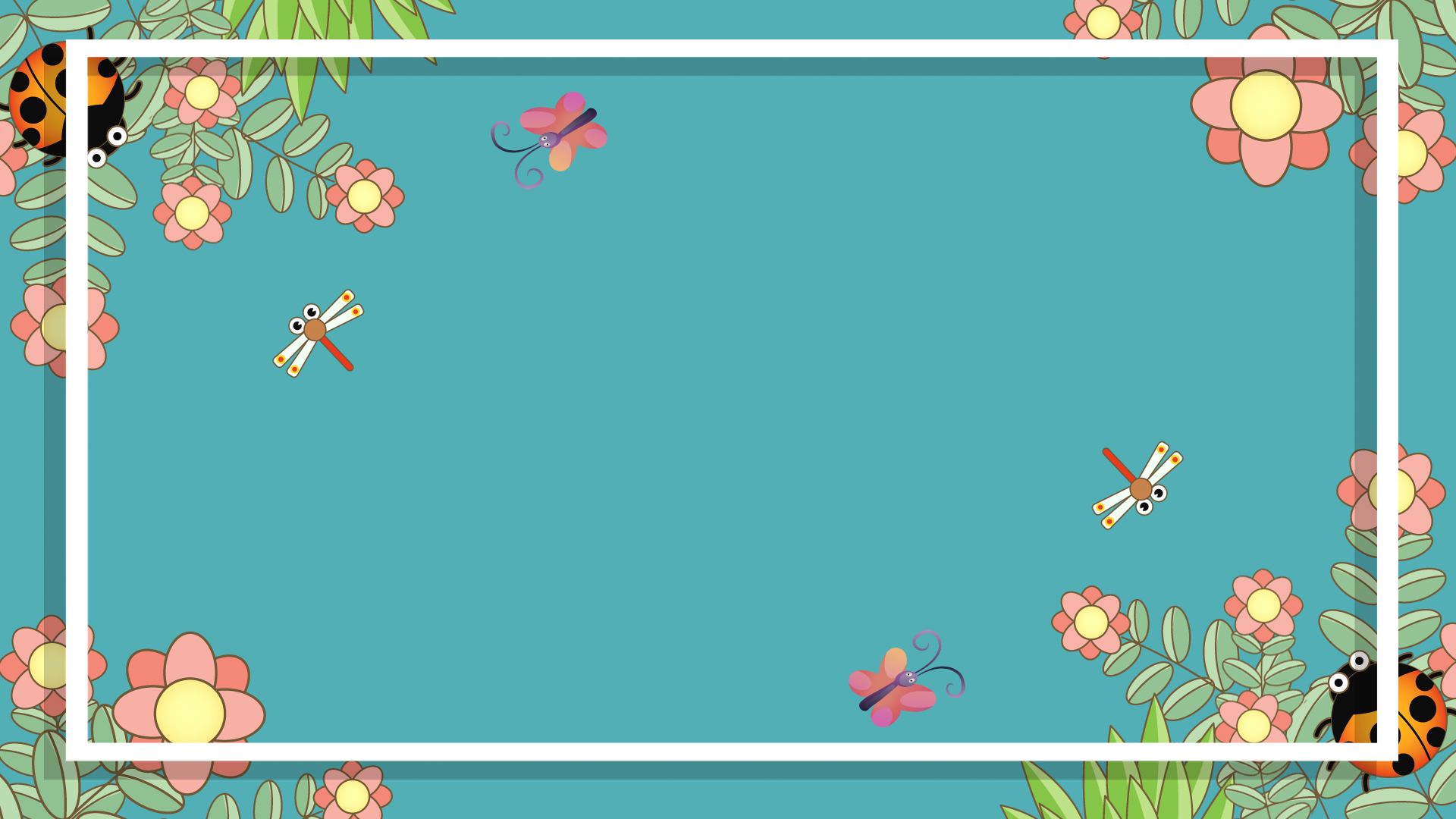 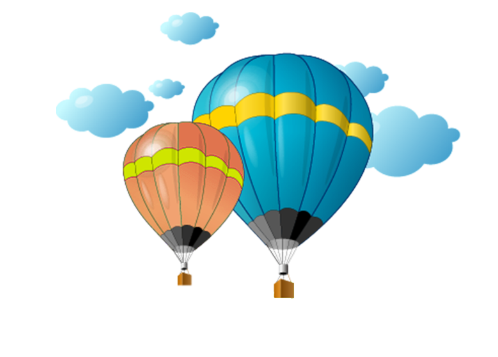 03
加入标题描述
添加相关标题文字添加相关标题文字相关标题文字
添加相关标题文字添加相关标题文字相关标题文字
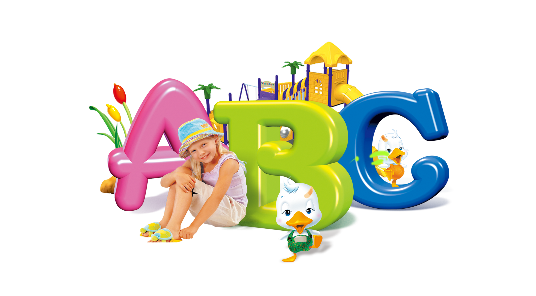 您的内容打在这里，或者通过复制您的文本后，在此框中选择粘贴，并选择只保留，在此录入上述图表的描述说明。
您的内容打在这里，或者通过复制您的文本后，在此框中选择粘贴，并选择只保留，在此录入上述图表的描述说明。
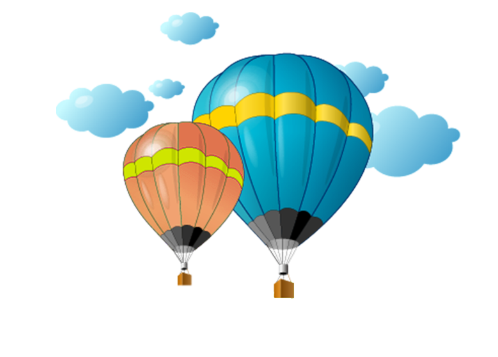 48%
76%
添加标题
添加标题
加入标题描述
CLICK TO ADD CAPTION TEXT
这里输入产品形式的简介，这里输入产品形式的简介，这里输入产品形式的简介，这里输入产品形式的简介，这里输入产品形式的简介，里输入产品形式的简介，这里输入产品形式的简介，这里输入产品形式的简介，这里输入产品形式的简介，这里输入产品形式的简介，这里输入产品形式的简介，里输入产品形式的简介。
这里输入产品形式的简介，这里输入产品形式的简介，这里输入产品形式的简介，这里输入产品形式的简介，这里输入产品形式的简介，里输入产品形式的简介。
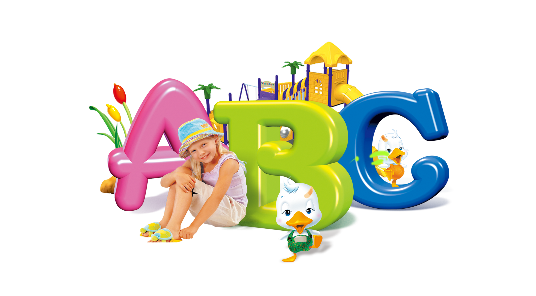 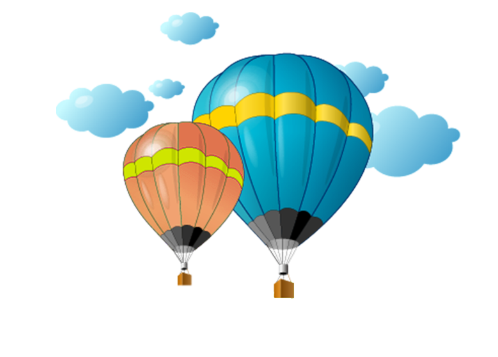 加入标题描述
标题数字等都可以通过点击和重新输入进行更改，顶部“开始”面板中可以对字体、字号、颜色、行距等进行修改。建议正文14号字，1.3倍字间距。标题数字等都可以通过点击和重新输入进行更改.
CLICK TO ADD CAPTION TEXT
此处添加详细文本描述，建议与标题相关并符合整体语言风格，语言描述尽量简洁生动。
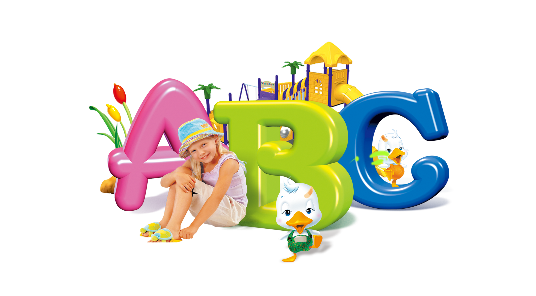 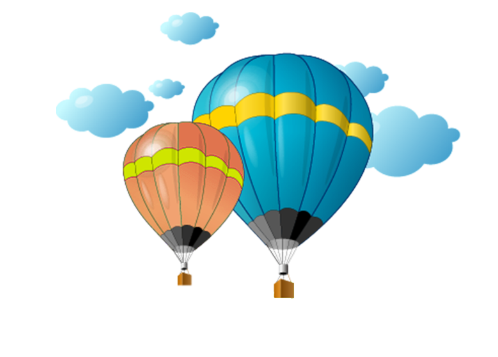 加入标题描述
CLICK TO ADD CAPTION TEXT
S
W
O
T
加入标题描述
您的内容打在这里，或者通过复制您的文本后，在此框中选择粘贴，并选择只保留，在此录入上述图表的描述说明。
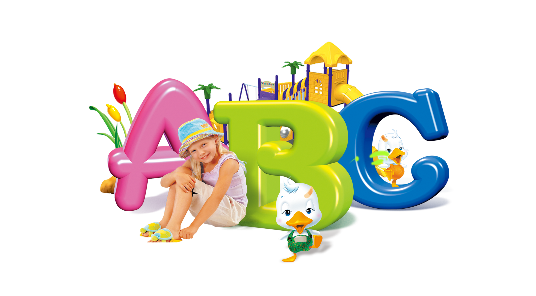 加入标题描述
您的内容打在这里，或者通过复制您的文本后，在此框中选择粘贴，并选择只保留，在此录入上述图表的描述说明。
加入标题描述
您的内容打在这里，或者通过复制您的文本后，在此框中选择粘贴，并选择只保留，在此录入上述图表的描述说明。
加入标题描述
您的内容打在这里，或者通过复制您的文本后，在此框中选择粘贴，并选择只保留，在此录入上述图表的描述说明。
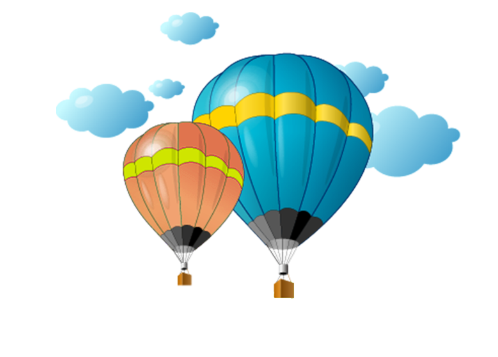 加入标题描述
加入标题描述
CLICK TO ADD CAPTION TEXT
请在此处输入详细的文字介绍信息和简介，表达图表的含义.表达图表的含义.请在此处输入详细的文字介绍信息和简介，表达图表的含义.表达图表的含义.
1
请在此处输入详细的文字介绍信息和简介，表达图表的含义.表达图表的含义.
2
请在此处输入详细的文字介绍信息和简介，表达图表的含义.表达图表的含义.
3
请在此处输入详细的文字介绍信息和简介，表达图表的含义.表达图表的含义.
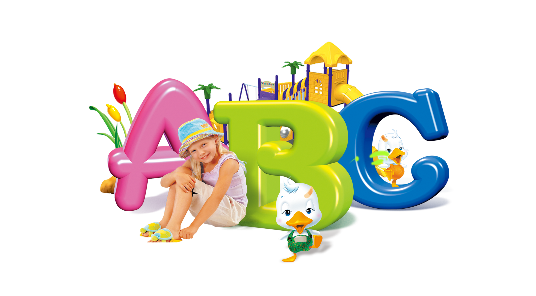 4
请在此处输入详细的文字介绍信息和简介，表达图表的含义.表达图表的含义.
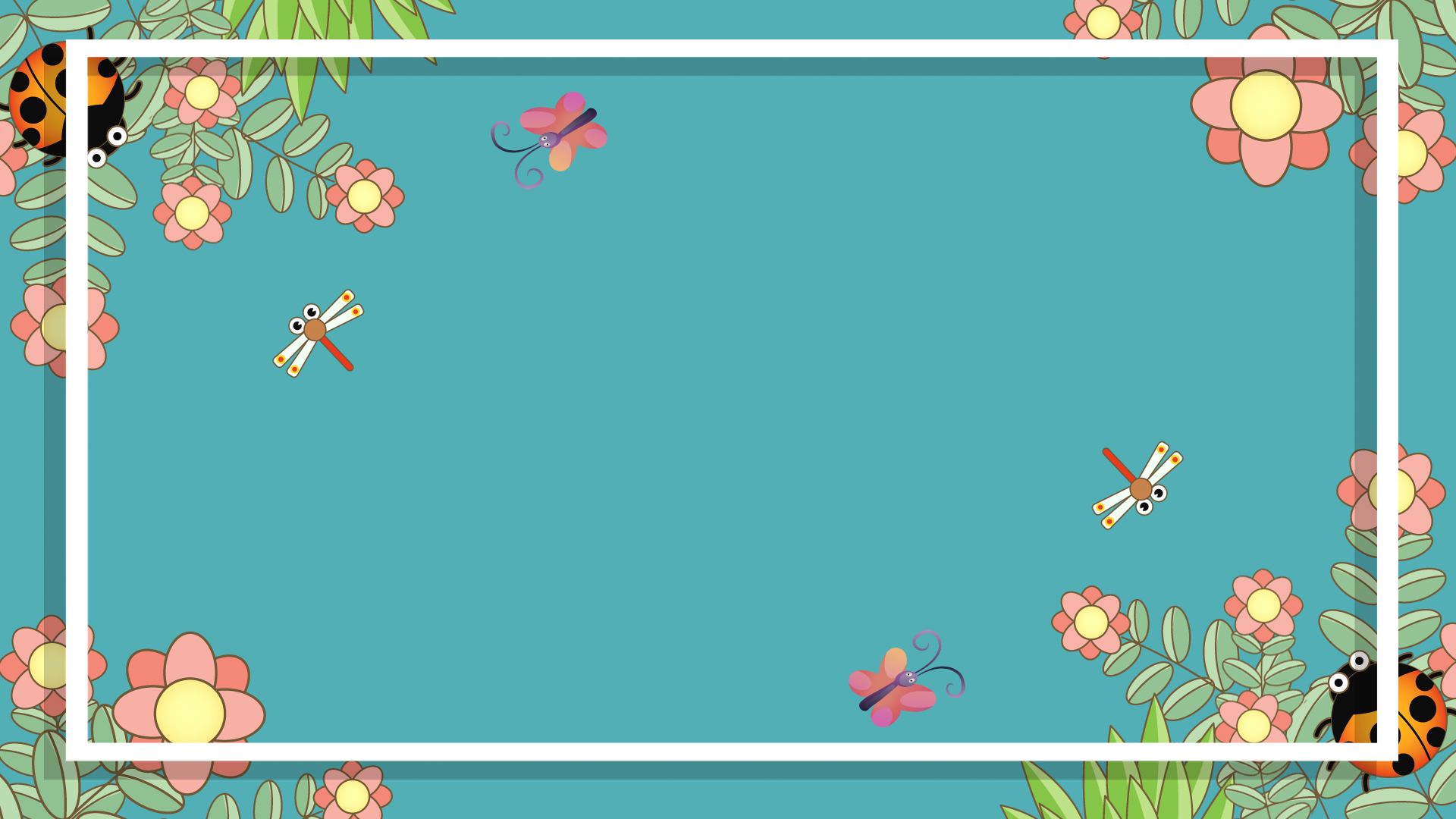 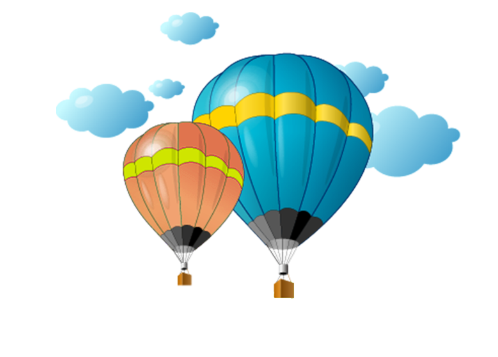 04
加入标题描述
添加相关标题文字添加相关标题文字相关标题文字
添加相关标题文字添加相关标题文字相关标题文字
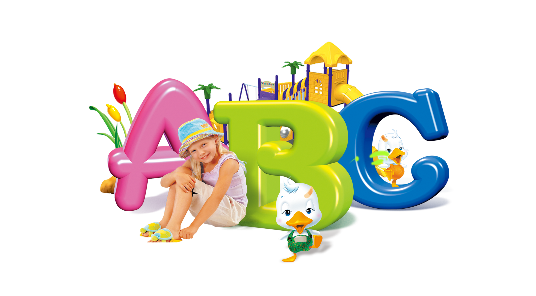 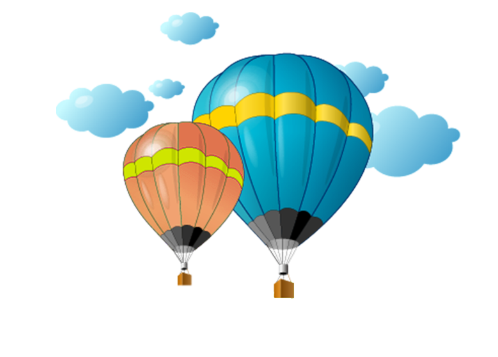 加入标题描述
CLICK TO ADD CAPTION TEXT
回首过去，激情满怀，展望未来，任重道远。站在新的历史起点上，我们必须清醒地看到前进中的困难与挑战，正视自身存在的差距与不足，以更加坚定的信念、更加饱满的热情、更加务实的作风.
您的内容打在这里，或者通过复制的文本后，在此选择粘贴，并选择只保留文字。您的内容打在这里，或者通过复制的文本后，在此选择粘贴，并选择只保留文字。
点击添加标题
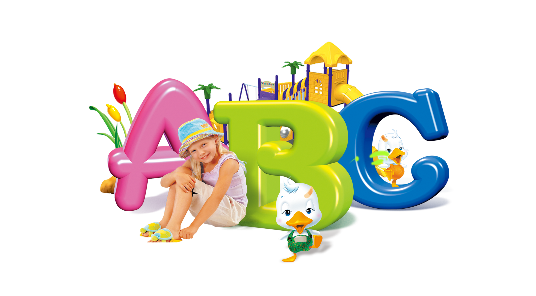 您的内容打在这里，或者通过复制的文本后，在此选择粘贴，择只保留文字。您的内容打在这里，或者通过复制的文本选择粘贴，择只保留文字。
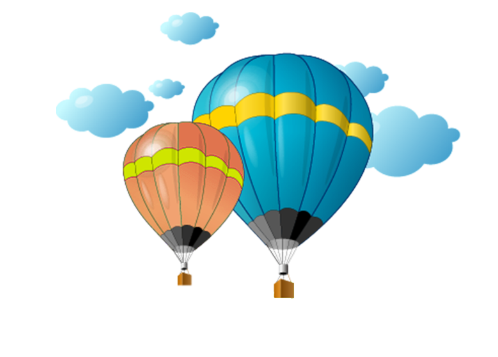 加入标题描述
CLICK TO ADD CAPTION TEXT
加入标题描述
加入标题
70%
您的内容打在这里，或者通过复制的文本后，在此选择粘贴，并选择只保留文字。您的内容打在这里，或者通过复制的文本后，在此选择粘贴，并选择只保留文字。
加入标题
92%
加入标题
87%
加入标题
加入标题
52%
您的内容打在这里，或者通过复制的文本后，在此选择粘贴，并选择只保留文字。您的内容打在这里，或者通过复制的文本后，在此选择粘贴，并选择只保留文字。
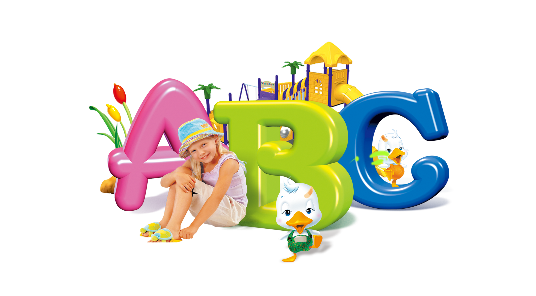 加入标题
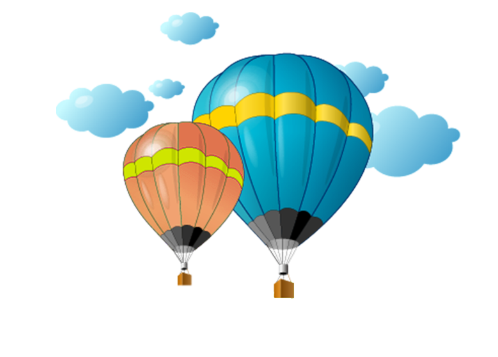 加入标题描述
CLICK TO ADD CAPTION TEXT
加入标题描述
这里输入简单的文字概述
这里输入简单的文字概述这里输入简单字概述这里输入简单简单的文字概述这里输入简单的文字概述简单的文字概述这里输入简单的文字概述这里输入简单的文字概述这里输入简单的文字概述这里输入简单的文字概述这里输入这里输入简单的文字概述这里输入简单字概述
您的内容打在这里，或者通过复制的文本后，在此选择粘贴，并选择只保留文字。您的内容打在这里，或者通过复制的文本后，在此选择粘贴，并选择只保留文字。
您的内容打在这里，或者通过复制的文本后，在此选择粘贴，并选择只保留文字。您的内容打在这里，或者通过复制的文本后，在此选择粘贴，并选择只保留文字。

您的内容打在这里，或者通过复制的文本后，在此选择粘贴，并选择只保留文字。您的内容打在这里，或者通过复制的文本后，在此选择粘贴，并选择只保留文字。
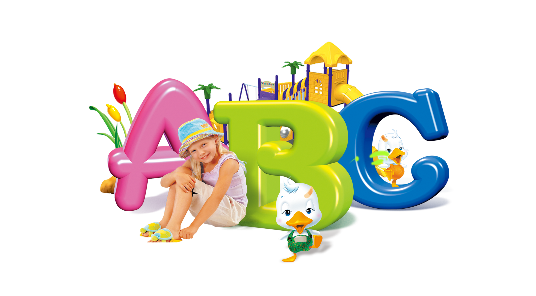 标题一
标题二
标题三
标题四
标题五
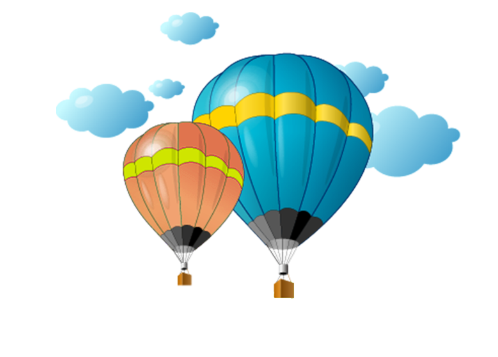 加入标题描述
CLICK TO ADD CAPTION TEXT
单击此处添加文本单击此处添加文本
单击此处添加文本单击此处添加文本
单击此处添加文本单击此处添加文本
单击此处添加文本单击此处添加文本
单击此处添加文本单击此处添加文本
单击此处添加文本单击此处添加文本
单击此处添加文本单击此处添加文本
单击此处添加文本单击此处添加文本
单击此处添加文本单击此处添加文本
单击此处添加文本单击此处添加文本
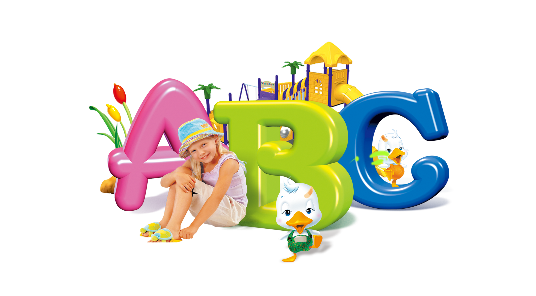 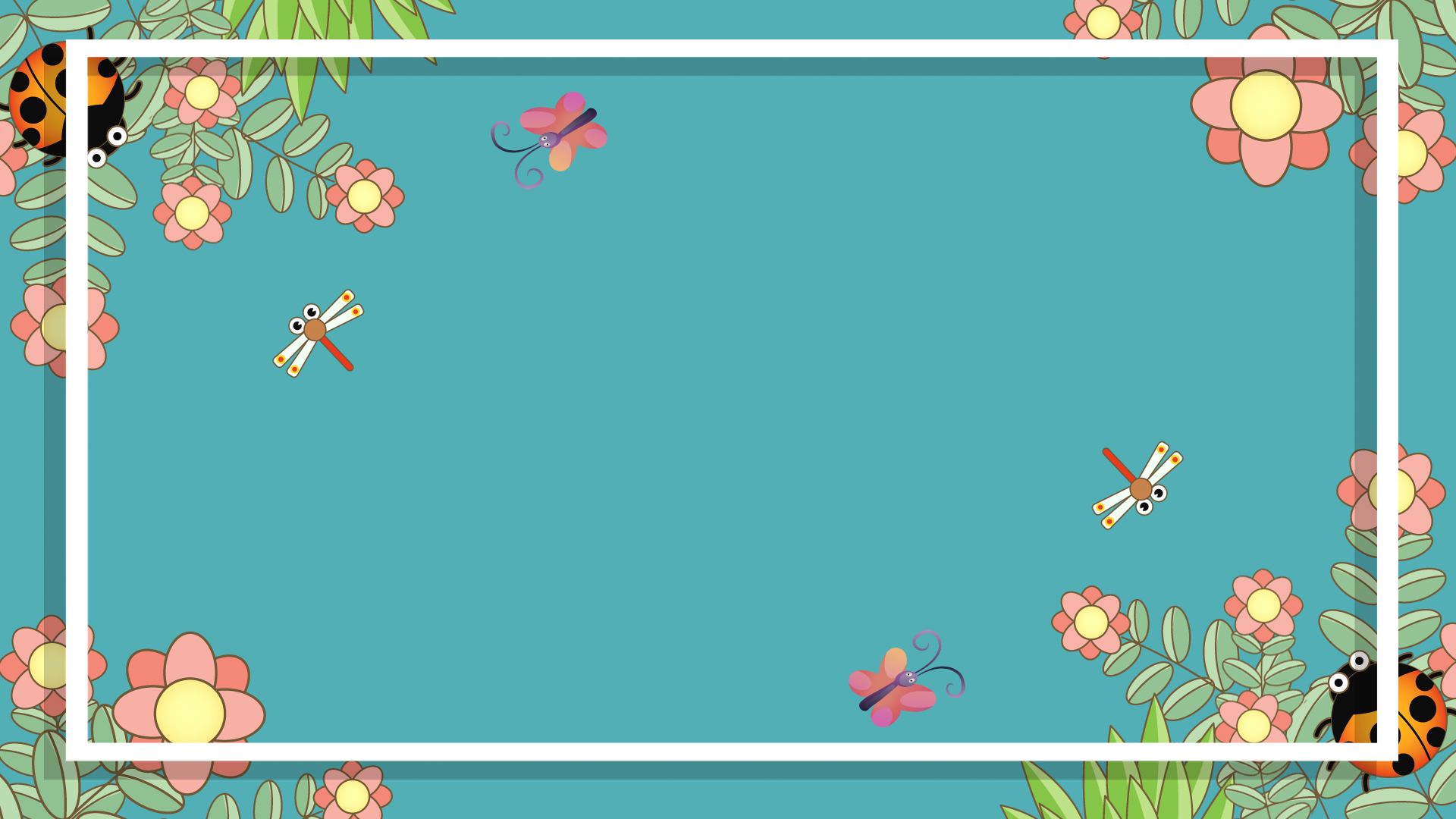 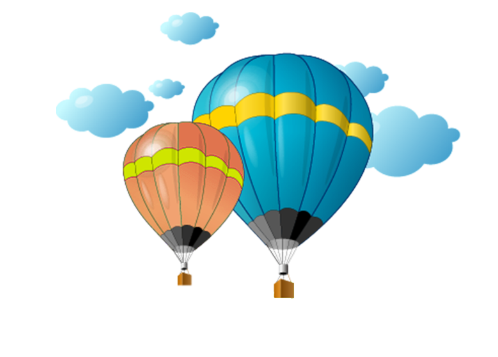 谢谢
CHILDREN
观看
EDUCATION
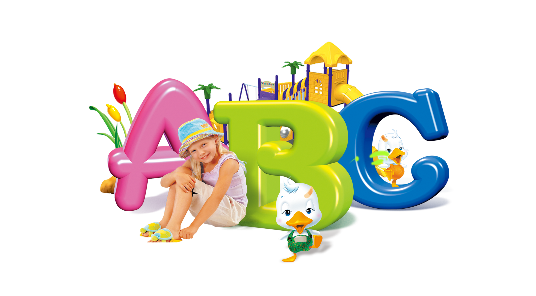